REINFORCE-ing citizen science in large research infrastructures - Delivery of a policy roadmap
REINFORCE Closing Conference
Francesco Mureddu  – Senior Director at the Lisbon Council
Standing questions
What is the value added of citizen science?

What are the bottlenecks and gaps (policy and organizational) that should be considered and addressed for mainstreaming the implementation of citizen science in research infrastructures? 
What is the incentive for citizens? And for research infrastructures?
Attribution of scientific research research result
Data quality and interoperability?
Mainstreaming of common approaches

What are the policies that should exist to foster the implementation of citizen science in research infrastructures?
21 November 2022
REINFORCE Closing Conference
2
Methodology for the development of the roadmap
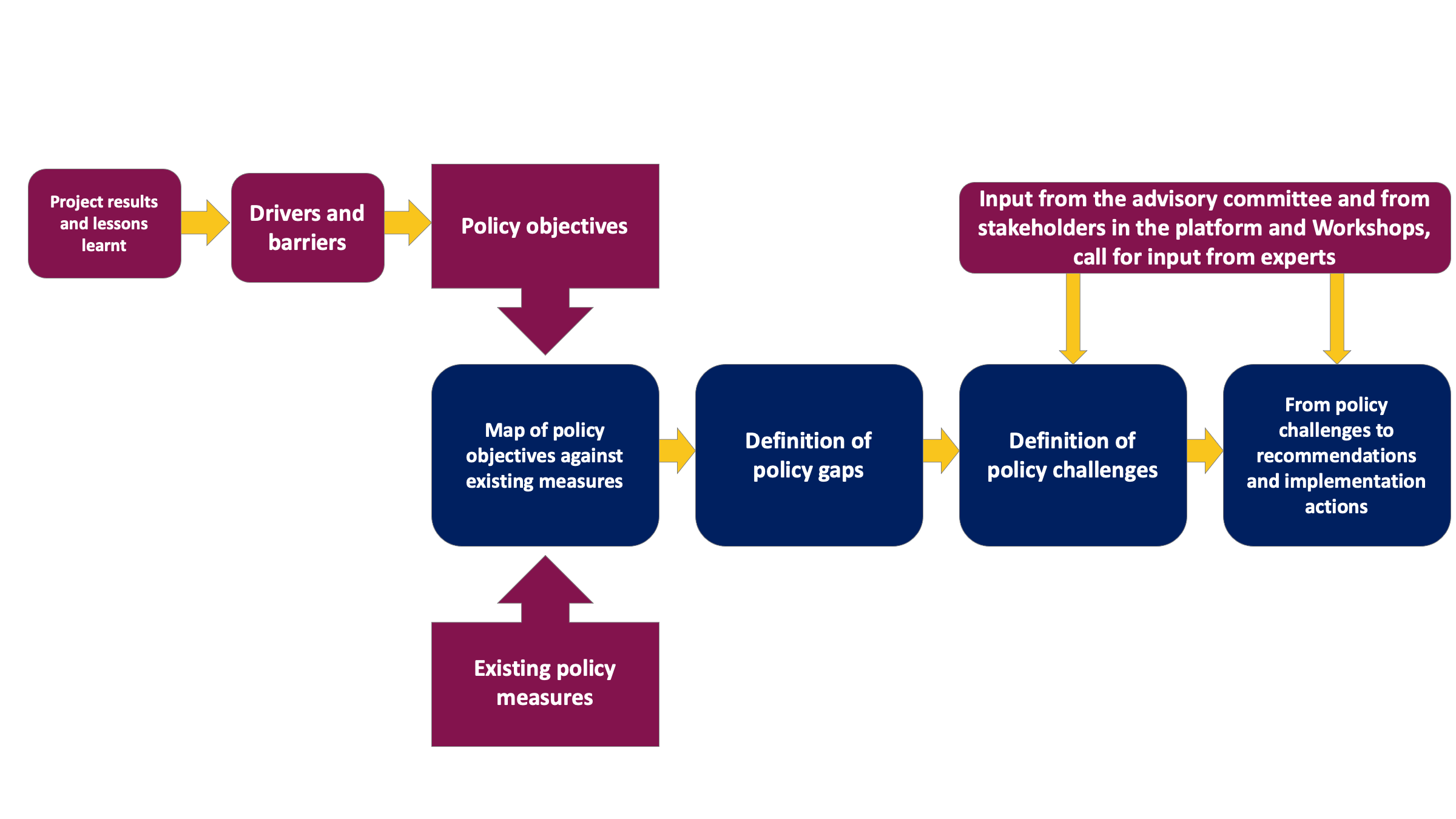 21 November 2022
REINFORCE Closing Conference
3
Structure of the roadmap/1
Introduction 
Methodology
Roadmapping Exercise
Methodology for Gap Analysis
Input collection activities performed
Input from literature and events
Input on the Roadmap Structure in Commentable Format
Citizen science in research infrastructures
Results and lessons learned from the project
Identification of gaps
Policy challenges
21 November 2022
REINFORCE Closing Conference
4
Structure of the roadmap/2
Recommendations for follow up actions
Recommendations at EU level
Recommendations at National level
Recommendations at Regional/local level
Bringing the identified policy interventions to implementation
Action plan for implementation
Challenges and opportunities
Feasibility analysis
Conclusion
21 November 2022
REINFORCE Closing Conference
5
Policy Objectives/1
PO1: to support the development and maintenance of seamless open access to free of charge services, resources and expertise for all researchers and citizens scientists
PO2: to support the development of open and cloud-based solution for advanced computing and data analytics in research and innovation
PO3: to support the establishment and enlargement of an open-data space for scientists and citizens scientists
PO4: to support definition of standards for both technological tools for data collection, data quality, and data sharing in CSs initiatives
PO5: to facilitate collaboration among researchers and citizens scientists to conduct world-class research and innovation better addressing societal goals
21 November 2022
REINFORCE Closing Conference
6
Policy Objectives/2
PO6: to increase the AI literacy and IT capabilities of citizens interested in science
PO7: to facilitate the citizens in contributing to produce of new knowledge addressing societal problems
PO8: to make citizens science more inclusive and promoting gender balance 
PO9: to support Citizens Scientists in contributing closing the gap between Science and Society
PO10: to instill the culture of democratization in science and to increase society’s science capital
PO11: to support the definition and establishment of New Governance models and model of operation making CS a sustainable institutional practice
21 November 2022
REINFORCE Closing Conference
7
Policy Objectives/3
PO12: to support the development of Impact Assessment framework showing effectiveness of CS in evidence-based research initiatives especially for societal challenges
PO13: to raise awareness among citizens as scientists and scientific communities about the significant contribution which citizens can provide in collecting valuable evidence for measuring impacts’ indicators (e.g. SDGs indicators)
PO14: to facilitate the establishment of a Community of Citizens Scientists extending from early-school classes to senior citizens
PO15: to maximising the relevance and excellence of citizen science and scaling up citizen science
PO16: Increase the maturity level of CS in policy making processes at National level and develop an EU common approach to CS initiatives
21 November 2022
REINFORCE Closing Conference
8
Policy Challenges/1
21 November 2022
REINFORCE Closing Conference
9
Policy Challenges/2
21 November 2022
REINFORCE Closing Conference
10
Policy Challenges/3
21 November 2022
REINFORCE Closing Conference
11
Policy recommendations/1
Introducing citizen science in educational strategy
Support the harmonization of educational strategies developed by research organizations across EU Member States, and continue to downstream resources to EU Member States and Regions on related policy domains and provide funding schema for educational pathways on CS. 
Boosting evaluation and monitoring of citizen science
Ensure the alignment between actions taken on CS impact assessment and EU policy domains, such as environmental policy, science and technology, digital transformation, and regional development. 
Including educators in program design
Design and implement training activities aimed at training the trainers of citizens interested in CS. Encourage co-design of educational programs for citizens which are interested in CS. Support inclusive educational programme for CS initiatives.
Community establishment, scale-up, sustain and engagement
Support the harmonization of initiatives aimed at establishing, scaling-up, sustaining, and engaging communities taken by research organizations across EU Member States. Ensure the collaboration between said initiatives toward a EU-wide community. Support the development and collection of guidelines and good practices.
21 November 2022
REINFORCE Closing Conference
12
Policy recommendations/2
Boost digital technology
Promote the development or adoption of standards and good practices on the development of digital solutions for CS. Incentivize the development of guidelines for the development of digital solutions for CS, such as accessibility guidelines. Encourage innovation in the development of digital solutions for CS, such as new business models. Encourage the development of digital solutions for CS that are interoperable between them and with existing portals to streamline data workflows.
Support the adoption of technical instruments
Support initiatives increasing the level of use of technology by citizens scientists. Support awareness activities and incentives for motivating citizens interested in science in using technological instruments in CS projects. Promote actions reducing cost of technical instruments used in CS initiatives. Support initiatives increasing ICT literacy of citizens interested in science projects. Support the increase of readiness level of citizens and facilitating ICT inclusion initiatives.
Prioritising STEM in education
Support initiatives introducing STEM in education. Promoting exchange of best practices of STEM in education. Increase the funding programme for STEM in education initiatives which are co-developed for supporting CS projects. Encourage the monitoring and assessment of STEM in education impacts. Design awareness and incentives for STEM in education initiatives providing contribution to CS scale-up. Foster the development of STEM educational resources that centre around the engagement of minorities and inclusivity.
21 November 2022
REINFORCE Closing Conference
13
Policy recommendations/3
Networks and community platforms
Stimulate collaborations in networks and communities through platforms allowing to address mutual benefits, expand capacity and leverage expertise and resources. Facilitate access to and re-use of resources on interoperability and accessibility from other domains for CS platforms. 
New rules of attribution of scientific discoveries
Define IPR guidelines for CS projects. Promote best practices and knowledge exchange of rules and guidelines for involving citizen scientists in whole CS project life cycle. Encourage the organization of prizes and other initiatives to acknowledge the conjoint active participation of scientists and citizens interested in science in successful CS projects. Encourage the establishment of CS scientific journals.
Incentives to open data on the side of research infrastructures
Support the definition of incentive schemas for data sharing and opening. Support the acknowledgement of citizen scientists’ data and encourage their provision and sharing. Support the maintenance of open data infrastructure and their interoperability degree. Support the co-design and co-development of Apps for data gathering, sharing and managing that are truly adopted by the citizen scientists. 
Boost the European Open Science Cloud
Support the establishment of an open cloud data space for CS data at EU level. Support the development of AI and ML tools for mining and interpreting CS data available in open cloud infrastructures.
21 November 2022
REINFORCE Closing Conference
14
Policy recommendations/4
Boosting skills on citizen science
Develop career pathways for scientists interested in CS initiatives. Include CS topics in university curricula. Foreseen governance models of CS initiatives which are in line with the rules and regulation of the research organization in charge of the CS initiative
Support funding
Establish appropriate funding mechanisms, for instance including agile evaluation of CS programs and citizen observatories. Facilitate the connection to alternative funding opportunities suitable to specific CS projects’ domains. Align regional, national, and EU funding for CS on specific science and policy domains.
Involve policymakers throughout the project life cycle
Seek to engage with CS projects throughout their life-cycle to ensure that CS projects’ outcomes are aligned with science and innovation policy. Develop programs to guide research organizations in the creation of CS projects that are in line with mission-based innovation. Establish or use existing frameworks to ensure that CS projects are iteratively designed and evaluated against mission-based innovation objectives.
21 November 2022
REINFORCE Closing Conference
15
Policy recommendations/5
Continuing to pursue and encourage diversity
Encourage and support the development, collection, use, and dissemination of guidelines and good practices on inclusive CS. Support knowledge sharing initiatives on inclusive CS, for instance by partnering with stakeholders seeking to pursue this goal in the organization of events
Foster experience design to ensure motivation, sustained engagement, and inclusivity
Support the development of training for CS experience design. Liaise communities of practice to foster knowledge exchange between the CS and the designers communities. Provide support for capability building on CS experience design, for instance allocating fundings for specific initiatives in this field. 
Meta-evaluation
Foster the development of initiatives that create or enhance a continuous improvement culture among CS stakeholders. Support initiatives for the meta-evaluation of CS impact assessment frameworks and tools. Ensure that the fitness-for-purpose criteria for CS impact assessment frameworks and tools include elements regarding social innovation and other relevant policies.
21 November 2022
REINFORCE Closing Conference
16
JOIN OUR COMMUNITY
reinforceeu.eu
/company/reinforceeu
@ReinforceEU